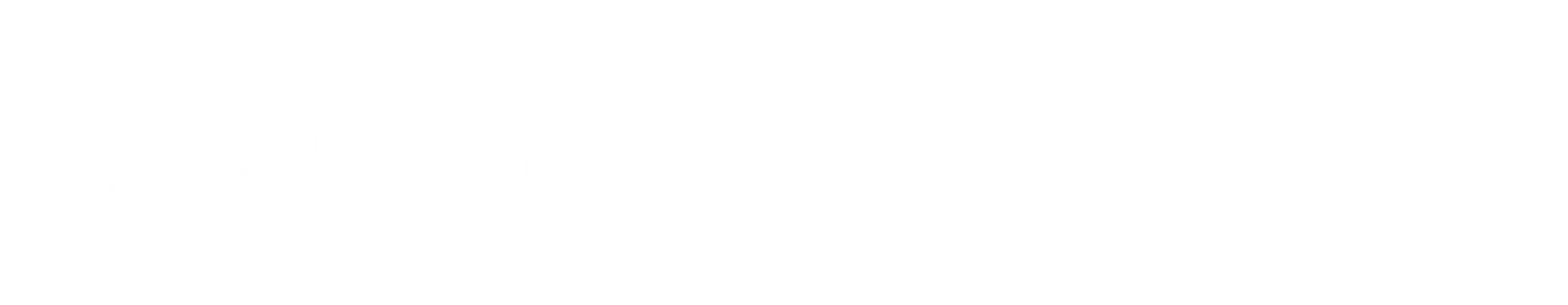 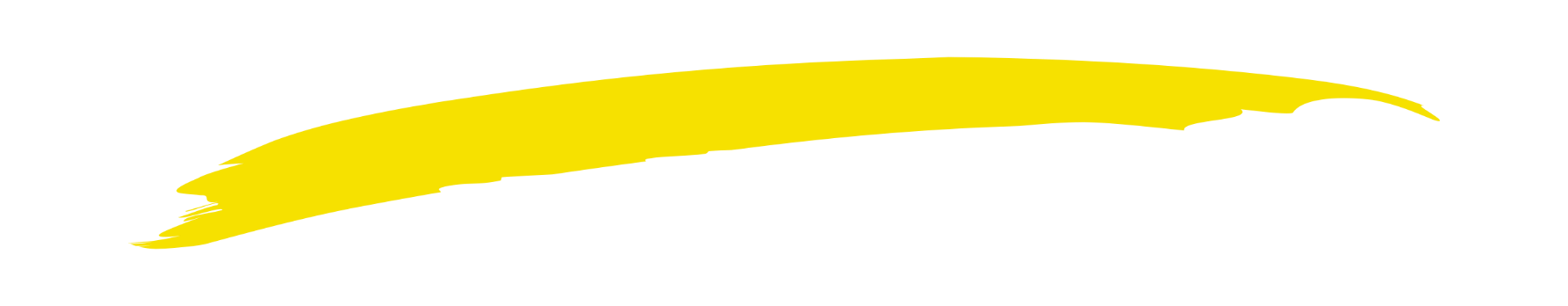 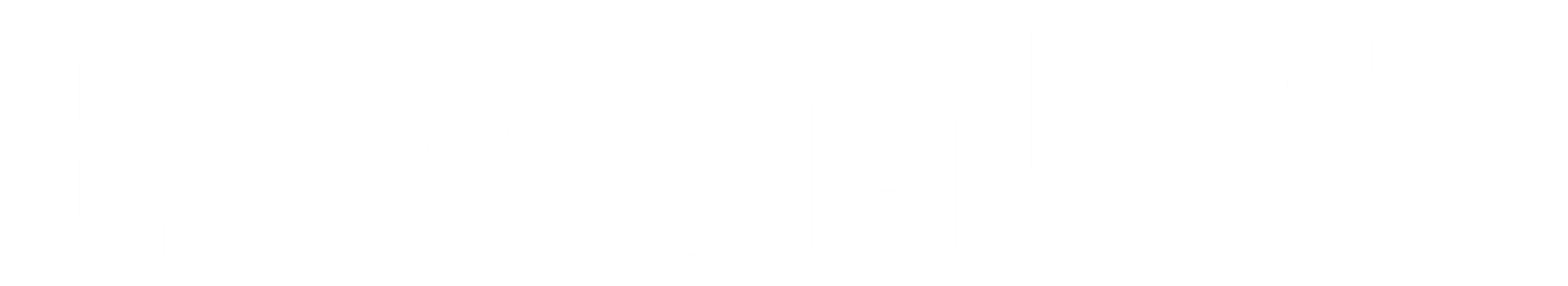 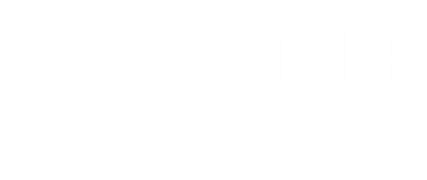 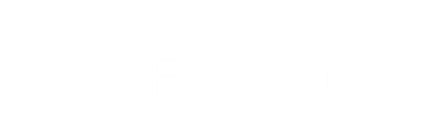 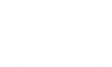 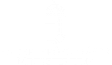 TANULJ VAGY SZEREZZ SZAKMAI TAPASZTALATOT 
EURÓPÁN BELÜL ÉS KÍVÜL!
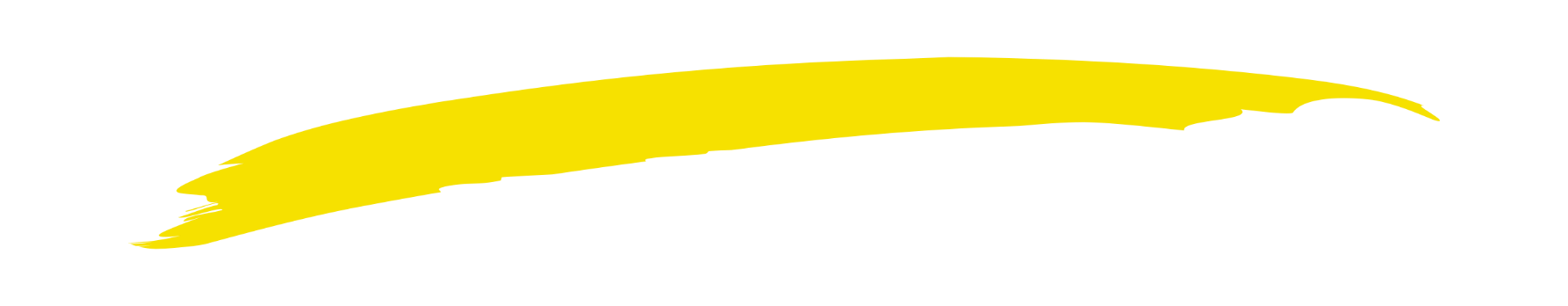 AZ
SZÁMOKBAN
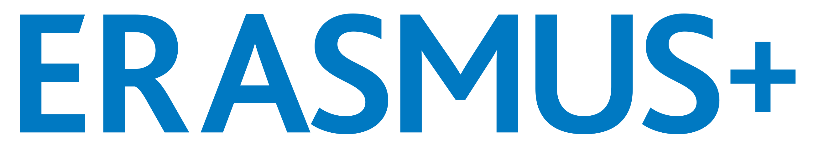 1987
2014
az Erasmus
felsőoktatási
csereprogramként
indult
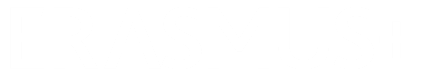 köznevelés, felsőoktatás, felnőtt tanulás, szakképzés, sport, ifjúsági cserék
A program indulása óta
Eddig több mint
Legnépszerűbb országok:
Németország
Ausztria
Olaszország
4 millió
hallgató élte át 
az Erasmus élményt!
1997
70 000
magyar 
Erasmus hallgató
Magyar-
ország
is részt vesz
a programban
4900
kiutazó
egyetemista
2019
ÉRVEK AZ
MELLETT
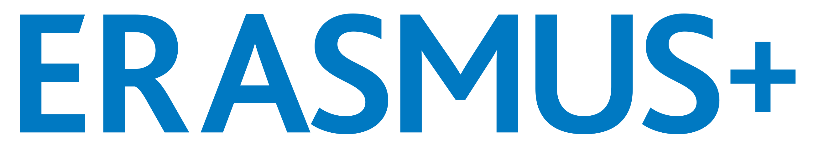 új
ismeretek
szerzése
hatékony
nyelv-
tanulás
szakmai fejlődés
új
ismeretek
szerzése
más
kultúrák
megisme-rése
sok új
barát
életre szóló
élmények
előny
a munka-
keresésnél
függet-
lenség
önismeret
AZ
MINDENKINEK REMEK LEHETŐSÉG
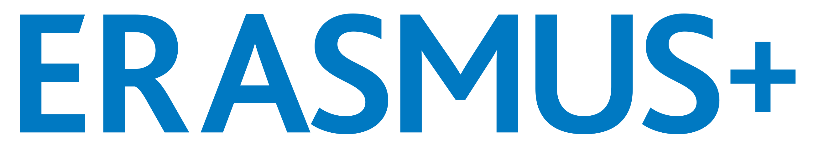 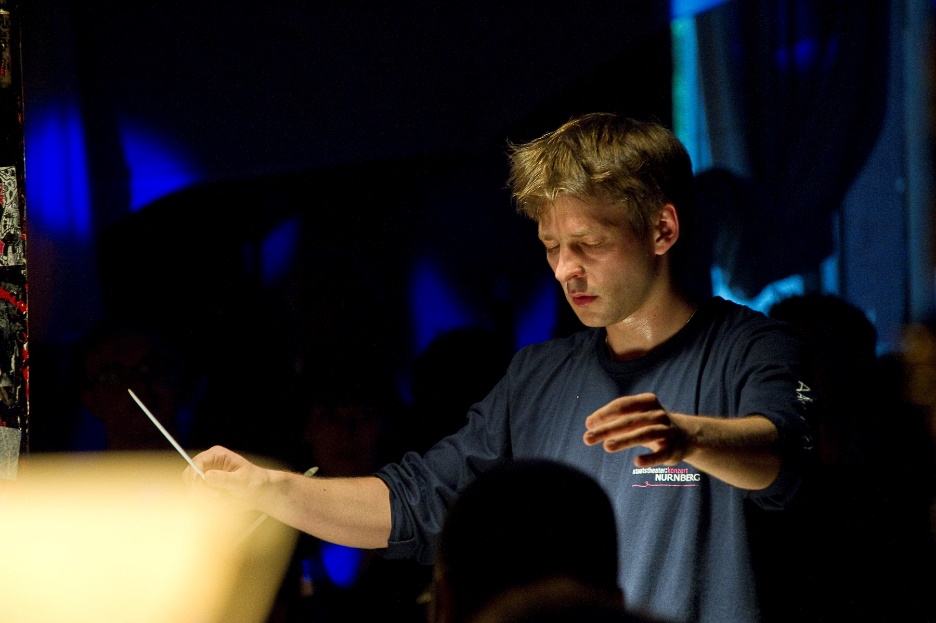 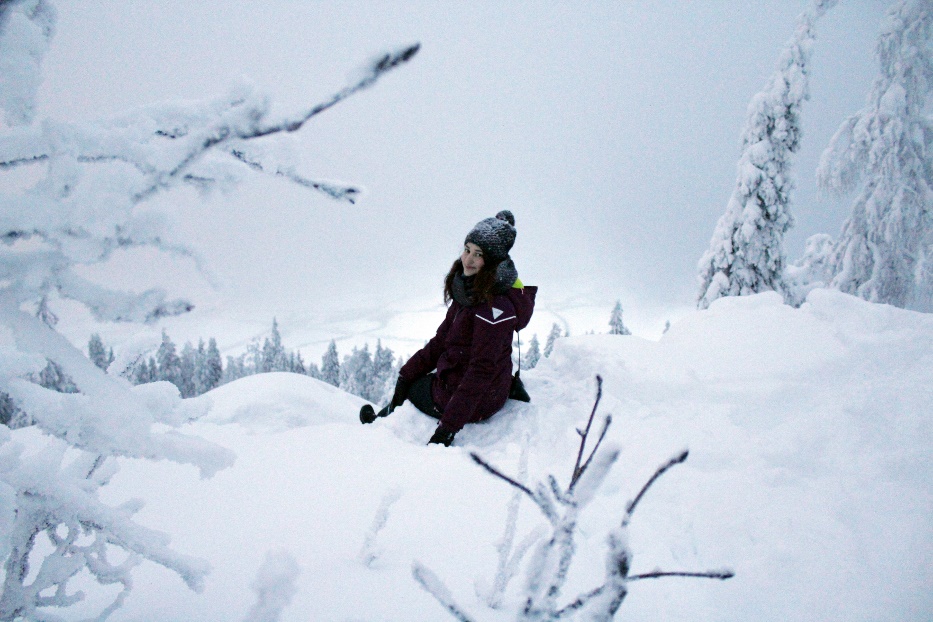 „Ez a félév segített abban, hogy bátrabban merjem megvalósítani 
a terveimet.”
Dénes Barbara, dizájner
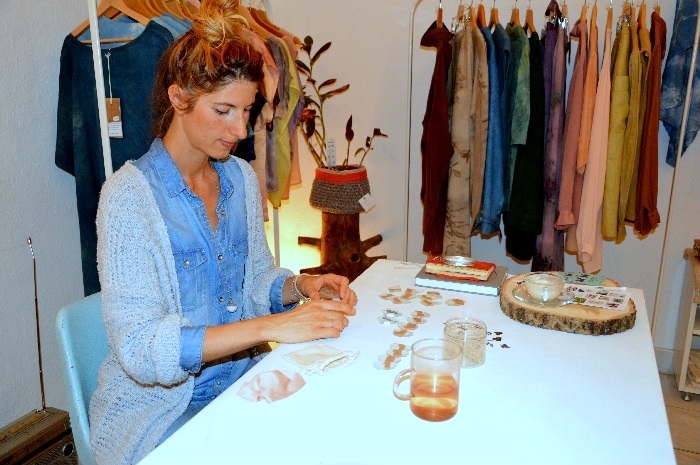 „Nekem az Erasmus volt 
az első lépés a külföldi karrier felé.”
Káli Gábor, karmester
„Ez egy nagyon nagy mérföldköve volt 
az életemnek.”
Klenota Barbara, tanár
AZ
MINDENKINEK REMEK LEHETŐSÉG
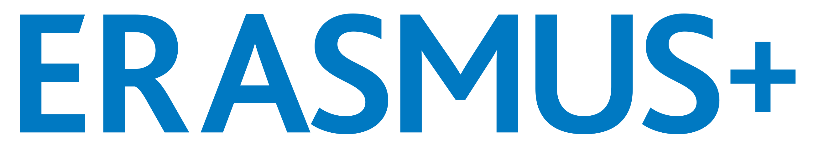 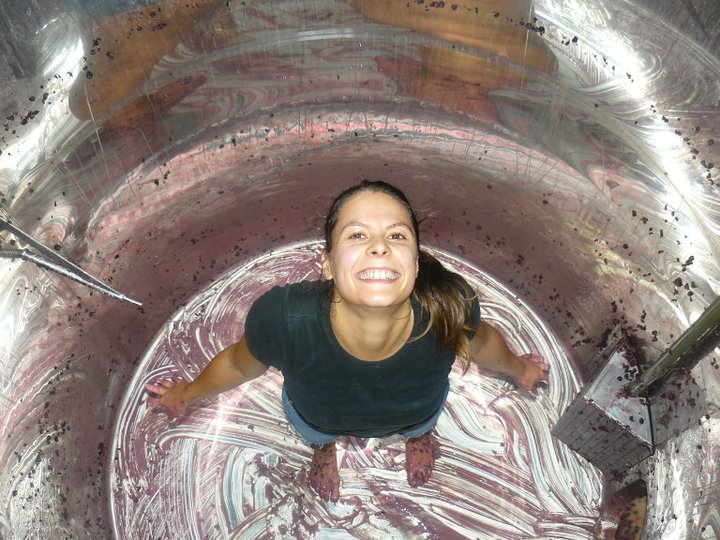 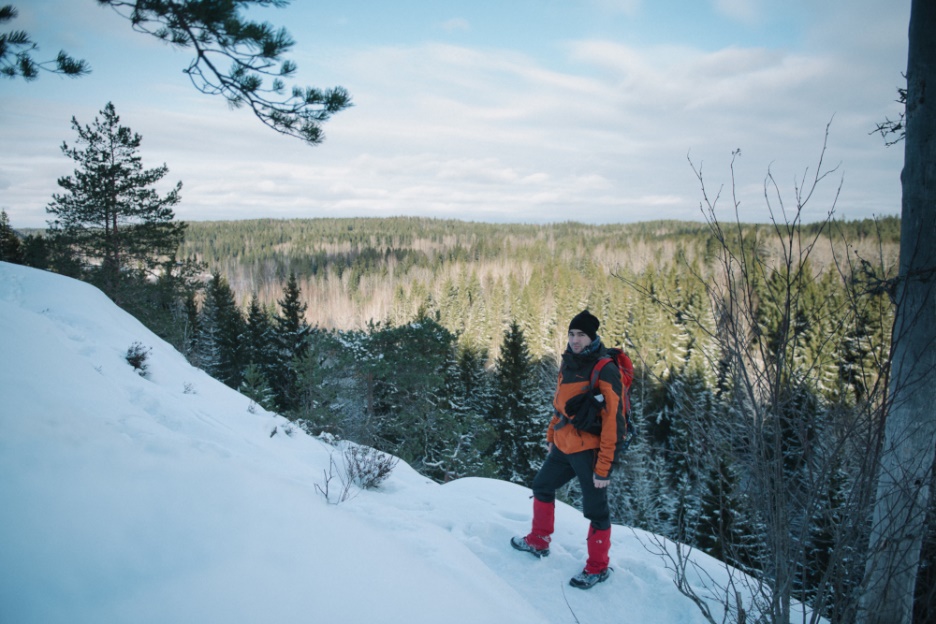 „Azt, hogy ma ki merek állni emberek elé, és ha kell angolul prezentálok, 
azt a külföldi tanulmányoknak köszönhetem.”
Kelen Anna, művészettörténész
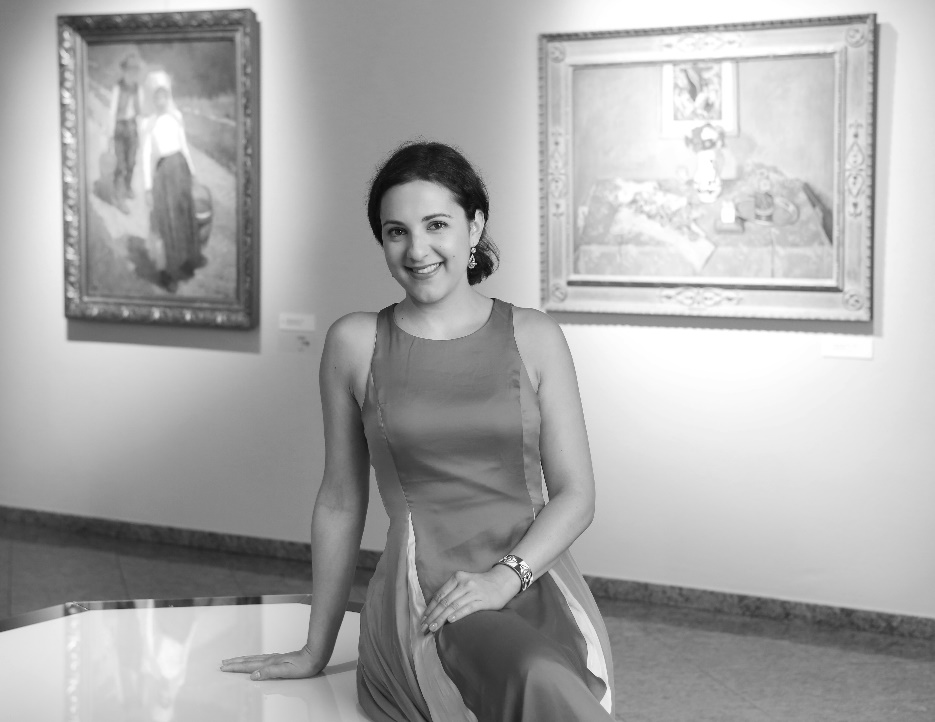 „Erasmus alatt fedeztem fel, hogy 
miként kapcsolódunk össze 
én és a művészet.”
Sóki Tamás, sajtófotós
„Egész életemben profitálok belőle.”
Laposa Zsófi, borász
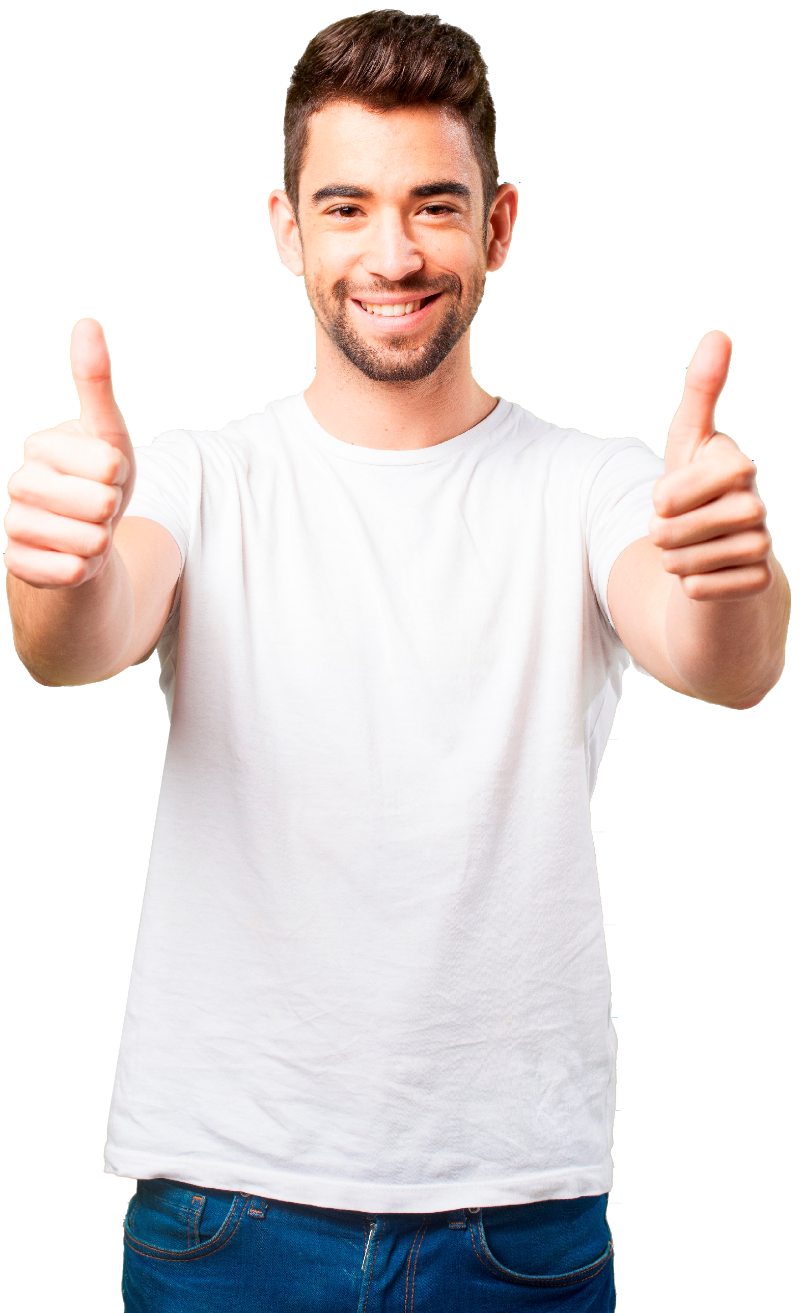 Mire jelentkezhetsz?
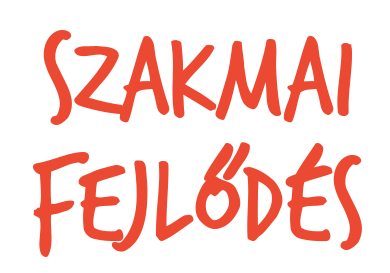 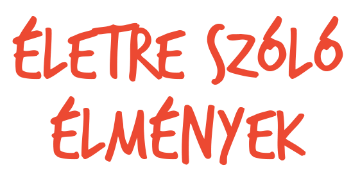 Európán belül és kívül
Hosszú távú tanulmányi mobilitás  (1 félév)
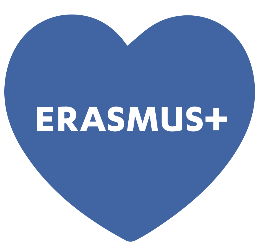 Szakmai gyakorlat (2-5 hónap)
(a tanulmányok alatt)
Szakmai gyakorlat (2-5 hónap)
(diplomaszerzés/abszolutórium után)
-plusz utazási támogatás
Szakmai gyakorlati célú rövid doktori mobilitás (5-30 nap)
(abszolutórium után)
Szakmai gyakorlati célú rövid doktori mobilitás (5-30 nap)
(a tanulmányok alatt)
Csak Európán belül
Blended Intenzív Program
(5-30 napos fizikai mobilitás + virtuális rész)
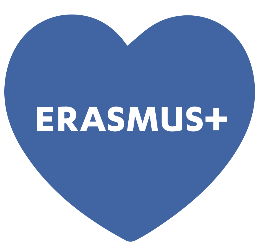 Hogyan jelentkezz?
Szakmai gyakorlatra és rövid doktori mobilitásra
Tanulmányokra
Európán belüli partneregyetemekre 2025.02.24-ig a Mobility-Online-ban
Európán belüli szakmai gyakorlat: foyamatosan, kari koordinátornál
Minden tématerületre szóló keretmegállapodással rendelkező partneregyetemekre: 2025.02.24-ig a Mobility-Online-ban
Európán belüli szakmai gyakorlati célú rövid doktori mobilitás: folyamatosan, kari koordinátornál
Európán kívül 2025.02.26-ig a kari koordinátornál
Európán kívüli szakmai gyakorlat és rövid doktori mobilitás: 2025.02.26-ig kari koordinátornál
Blended Intenzív Programokra a felhívásban megjelölt határidőig
TOVÁBBI INFORMÁCIÓK
SZEMÉLYESEN
A kari nemzetközi irodákban és Erasmus+ tájékoztatókon.Kari koordinátorok elérhetőségei:https://www.elte.hu/nemzetkozi-irodak/kari-nemzetkozi-irodak
A tájékoztatók időpontjai:www.elte.hu/oktatas/nemzetkozi/rendezvenyek
ONLINE
www.elte.hu/erasmus
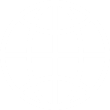 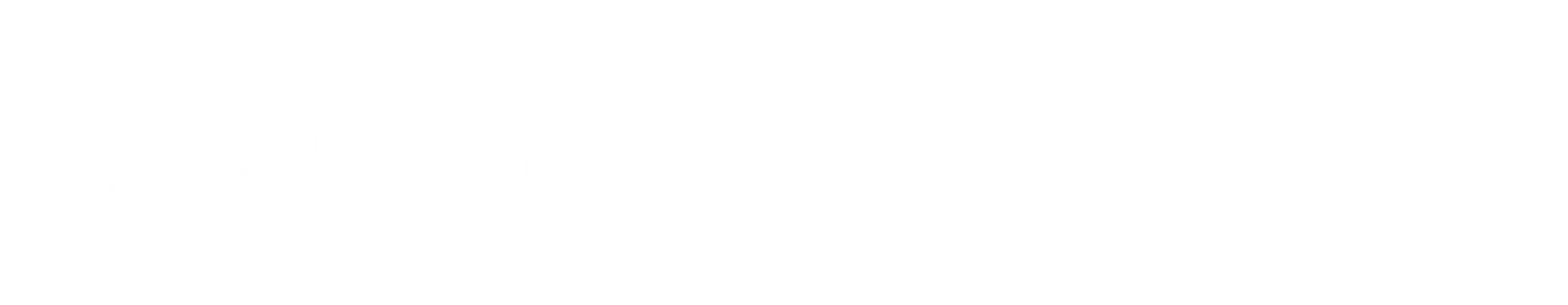 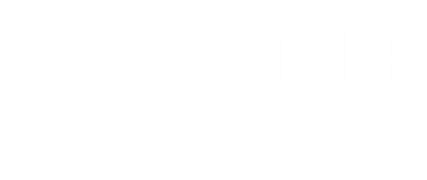 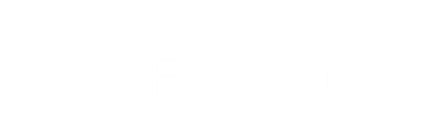 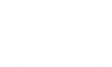 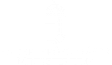